Tiếng Việt
Ôn tập (Tiết 5)
Mục tiêu bài học
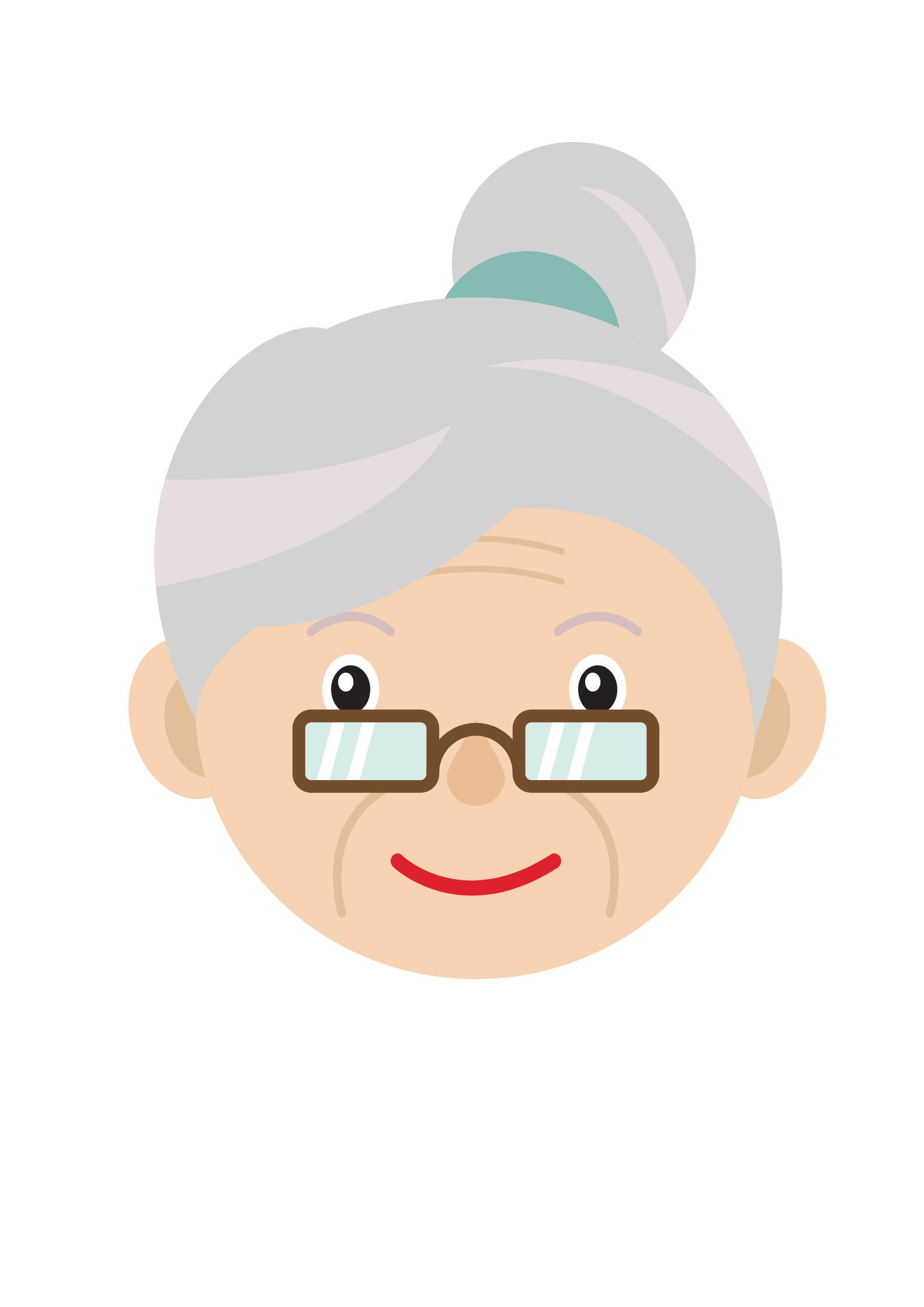 Nghe – viết đúng chính tả bài Bà cụ bán hàng nước chè
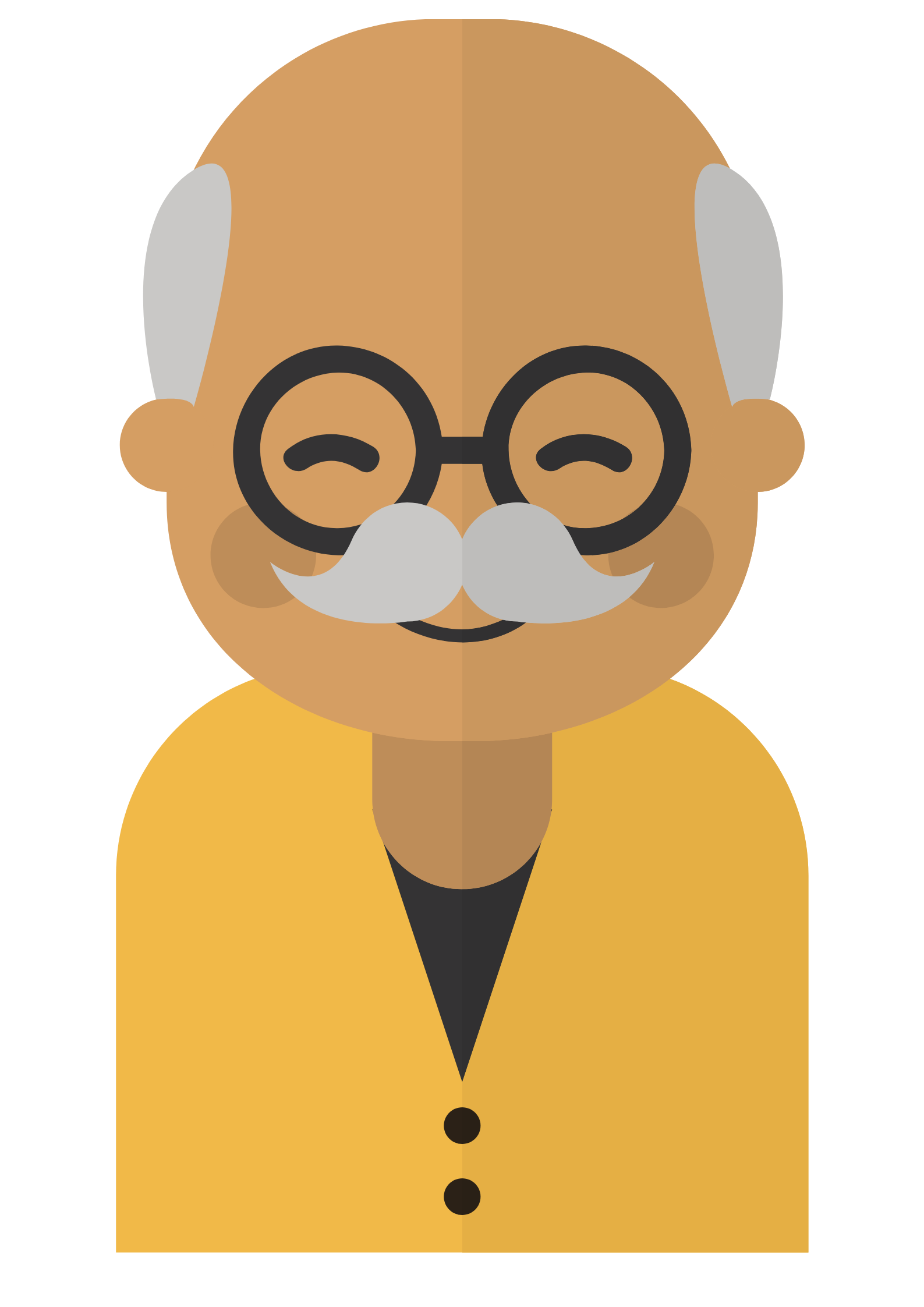 Viết được đoạn văn tả một cụ già mà em biết.
Nghe – viết
Bà cụ bán hàng nước chè
   Gốc bàng to quá, có những cái mắt to hơn cái gáo dừa, có những cái lá to bằng cái mẹt bún của bà bún ốc. Không biết cây bàng này năm chục tuổi, bảy chục tuổi hay cả một trăm tuổi. Nhiều người ngồi uống nước ở đây những lúc quán nước vắng khách đã ngắm kĩ gốc bàng, rồi lại ngắm sang phía bà cụ bán hàng nước. Bà cụ không biết bao nhiêu tuổi giời, không biết bao nhiêu tuổi lao động, bán quán được bao nhiêu năm. Chỉ thấy đầu bà cụ bạc trắng, trắng hơn cả cái mớ tóc giả của các diễn viên tuồng chèo vẫn đóng vai các bà cụ nhân đức.
Theo NGUYỄN TUÂN
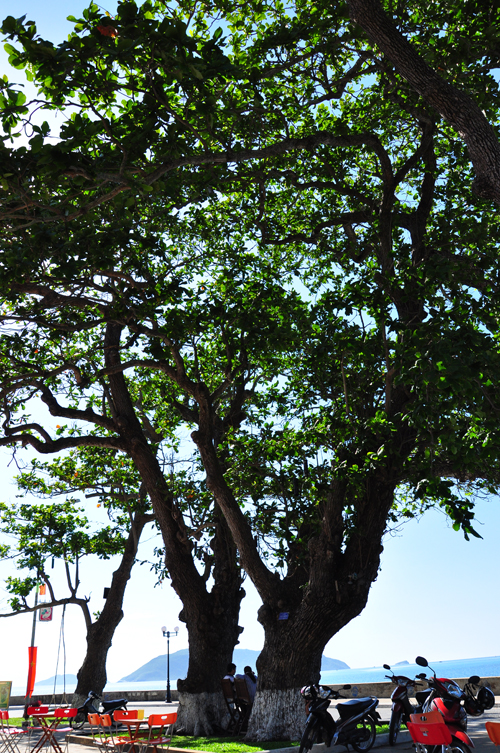 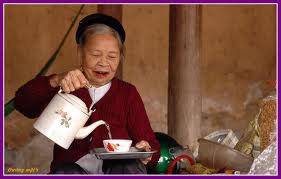 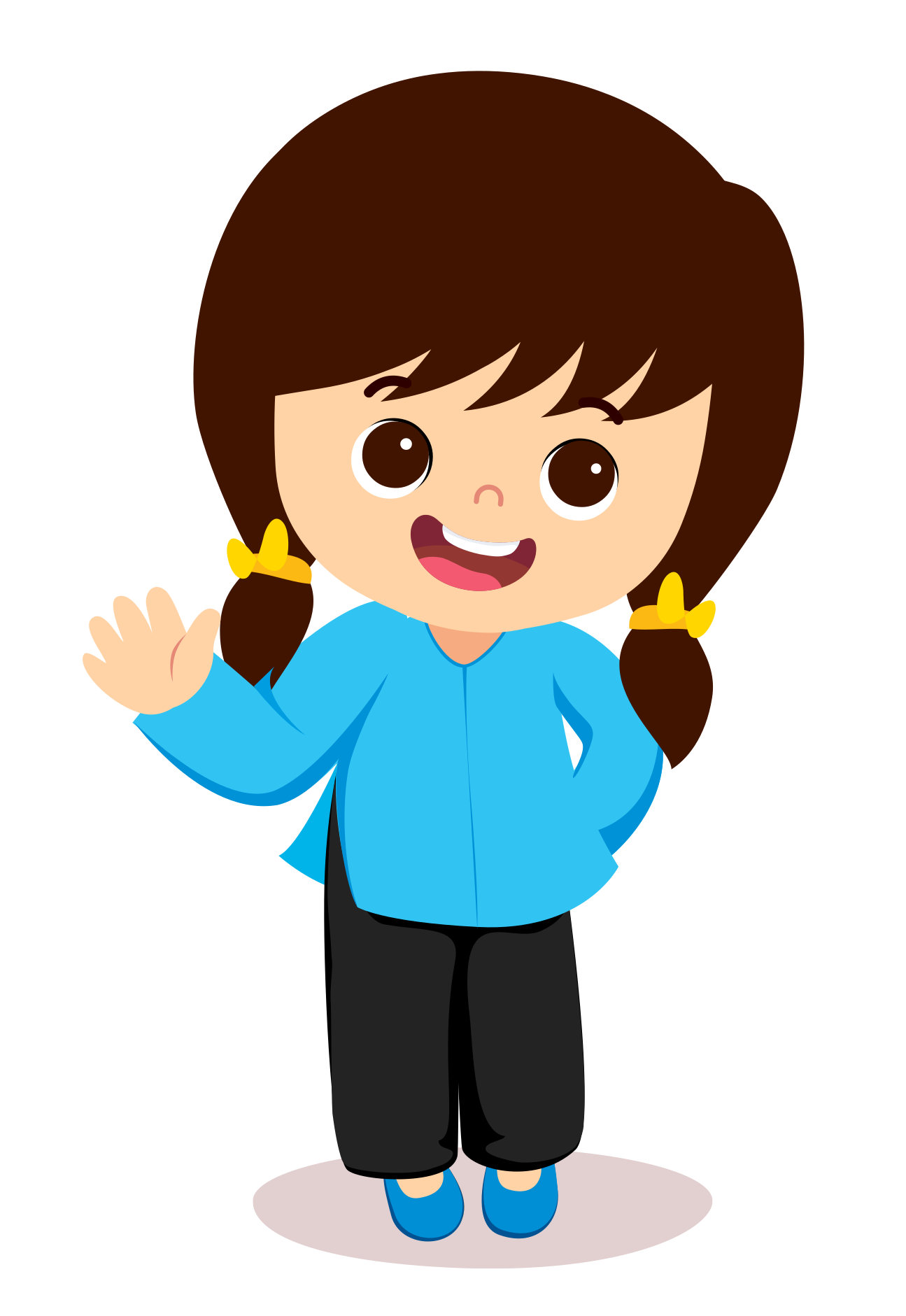 Nội dung của đoạn văn là gì?
Nội dung
Bài văn tả về gốc bàng cổ thụ và bà cụ bán hàng nước chè.
Bà cụ bán hàng nước chè
   Gốc bàng to quá, có những cái mắt to hơn cái gáo dừa, có những cái lá to bằng cái mẹt bún của bà bún ốc. Không biết cây bàng này năm chục tuổi, bảy chục tuổi hay cả một trăm tuổi. Nhiều người ngồi uống nước ở đây những lúc quán nước vắng khách đã ngắm kĩ gốc bàng, rồi lại ngắm sang phía bà cụ bán hàng nước. Bà cụ không biết bao nhiêu tuổi giời, không biết bao nhiêu tuổi lao động, bán quán được bao nhiêu năm. Chỉ thấy đầu bà cụ bạc trắng, trắng hơn cả cái mớ tóc giả của các diễn viên tuồng chèo vẫn đóng vai các bà cụ nhân đức.
Theo NGUYỄN TUÂN
Luyện viết từ khó
tuổi giời
tuồng chèo
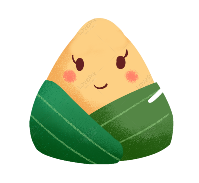 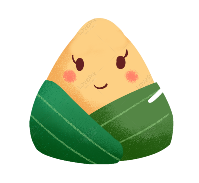 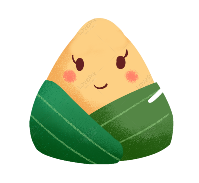 mẹt
Ngồi viết đúng tư thế, trình bày đúng hình thức bài văn.
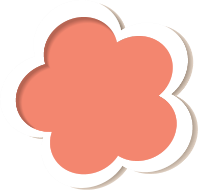 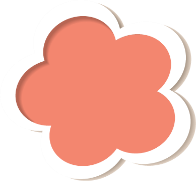 Viết hoa chữ cái đầu mỗi câu.
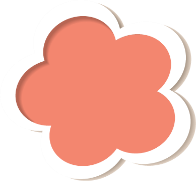 Ghi dấu thanh đúng vị trí.
Lưu ý
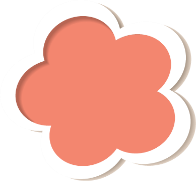 Đọc lại bài, kiểm tra lỗi chính tả.
Tập làm văn
Viết một đoạn văn khoảng 5 câu tả ngoại hình của một cụ già mà em biết
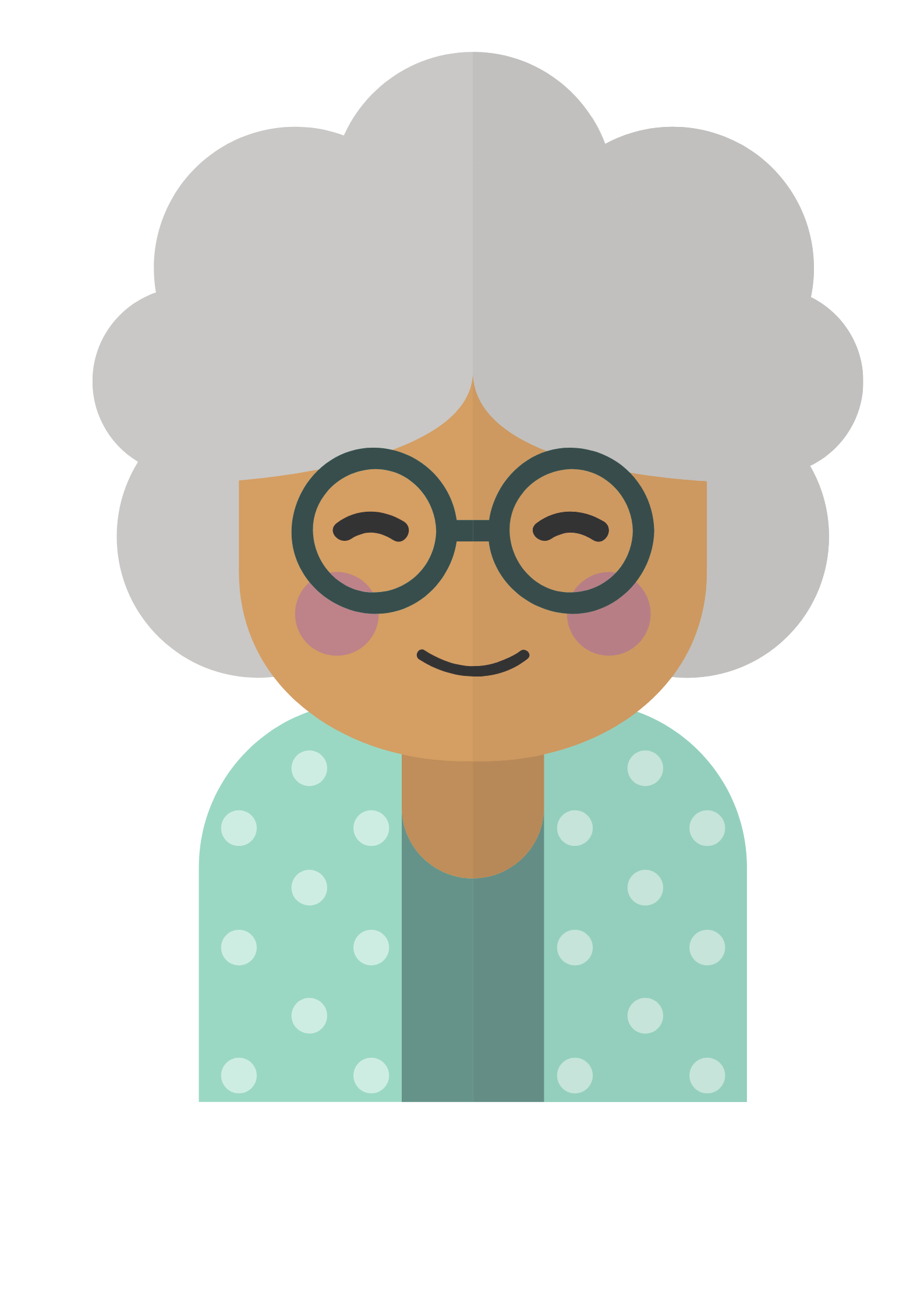 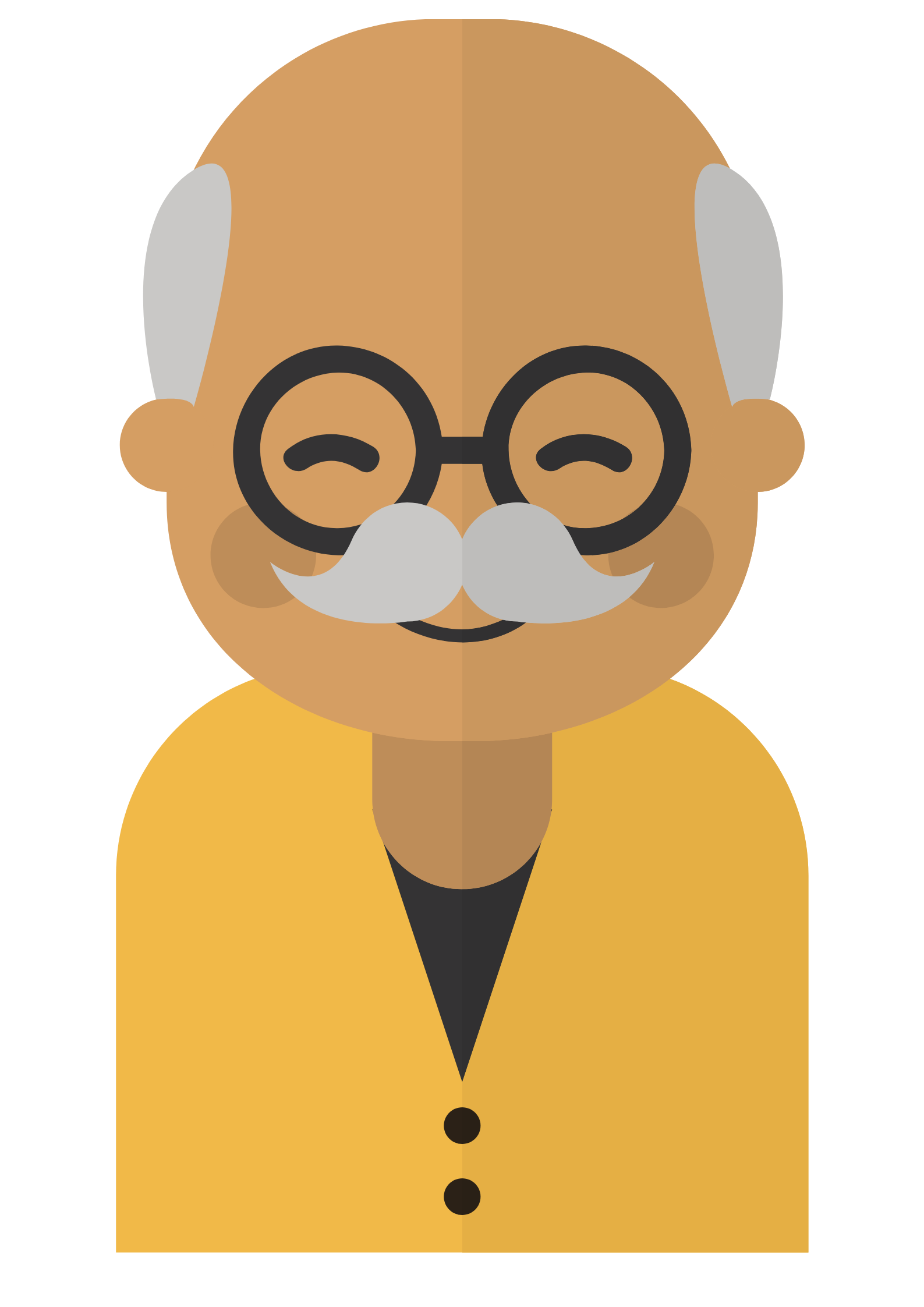 TIÊU CHÍ ĐÁNH GIÁ
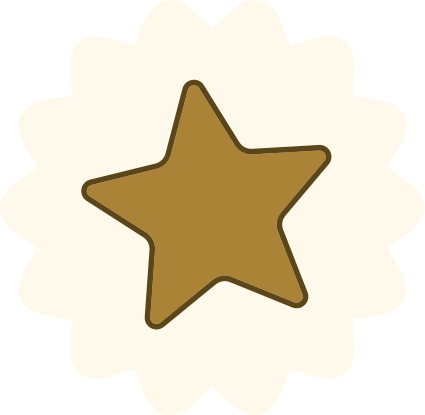 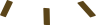 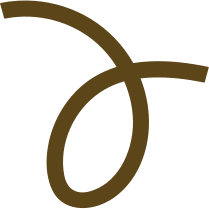 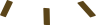 TIÊU CHÍ
Bình thường
Tốt
Rất tốt
Đoạn văn viết đúng với yêu cầu đề bài
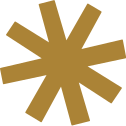 Cách dùng từ đặt câu trong đoạn văn phù hợp với yêu cầu của đề bài
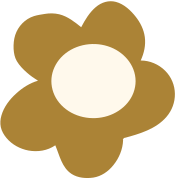 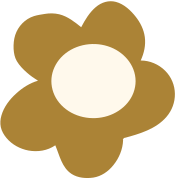 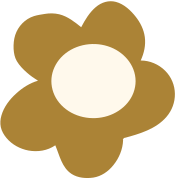 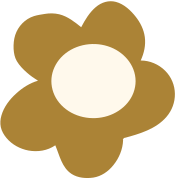 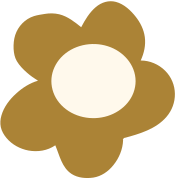 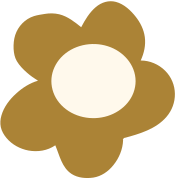 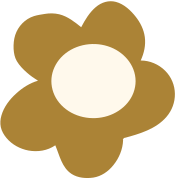 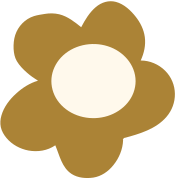 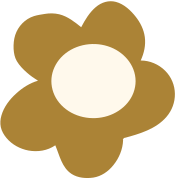 1
1
1
2
2
2
3
3
3
Lời văn trong đoạn văn đã thể hiện cảm xúc
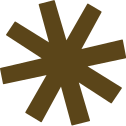 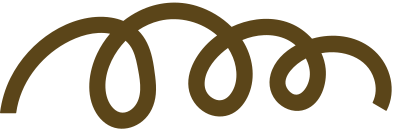 Đánh giá mục tiêu
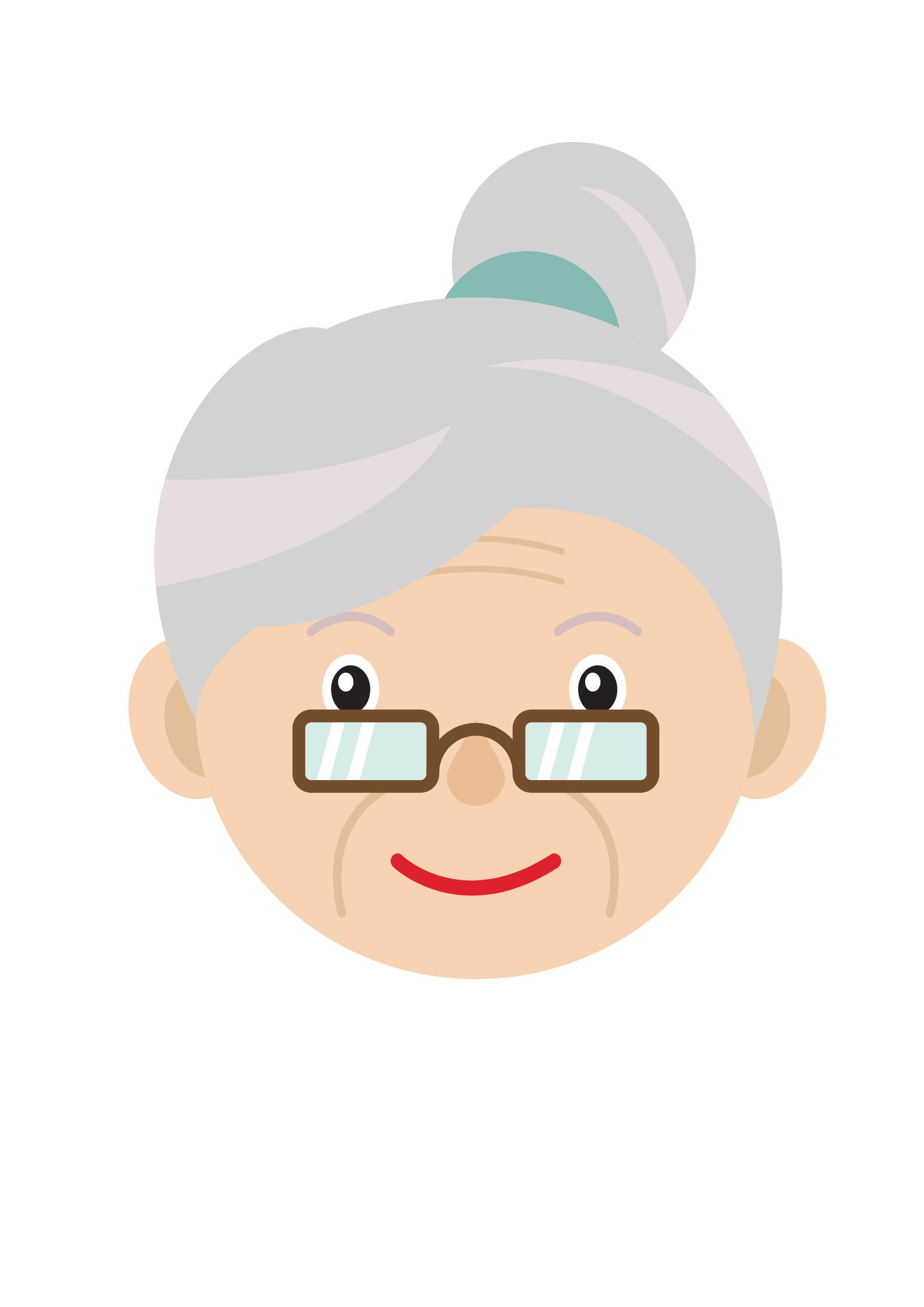 Nghe – viết đúng chính tả bài Bà cụ bán hàng nước chè
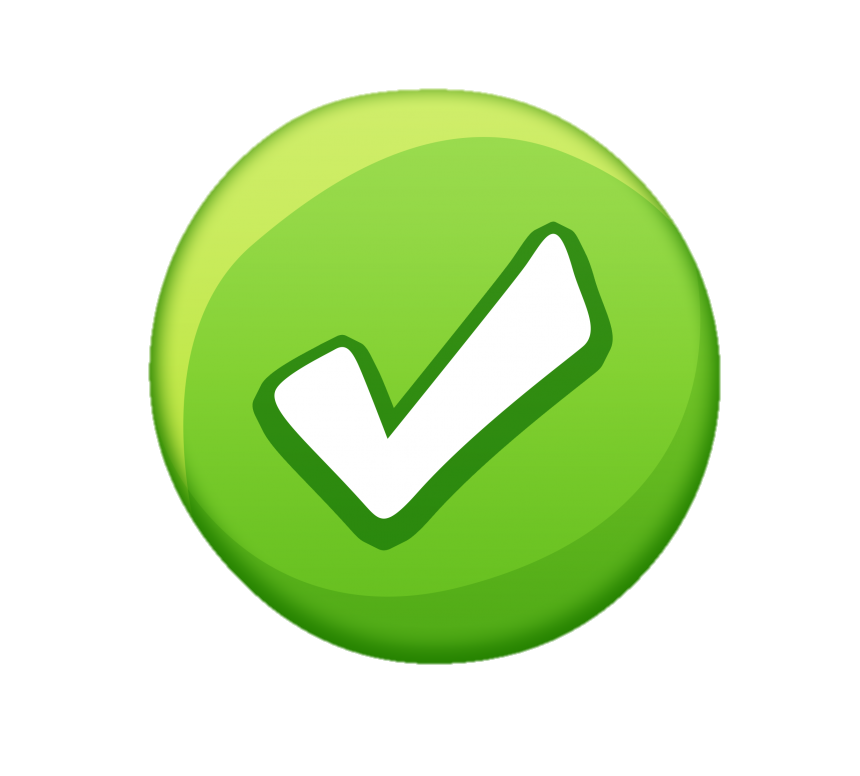 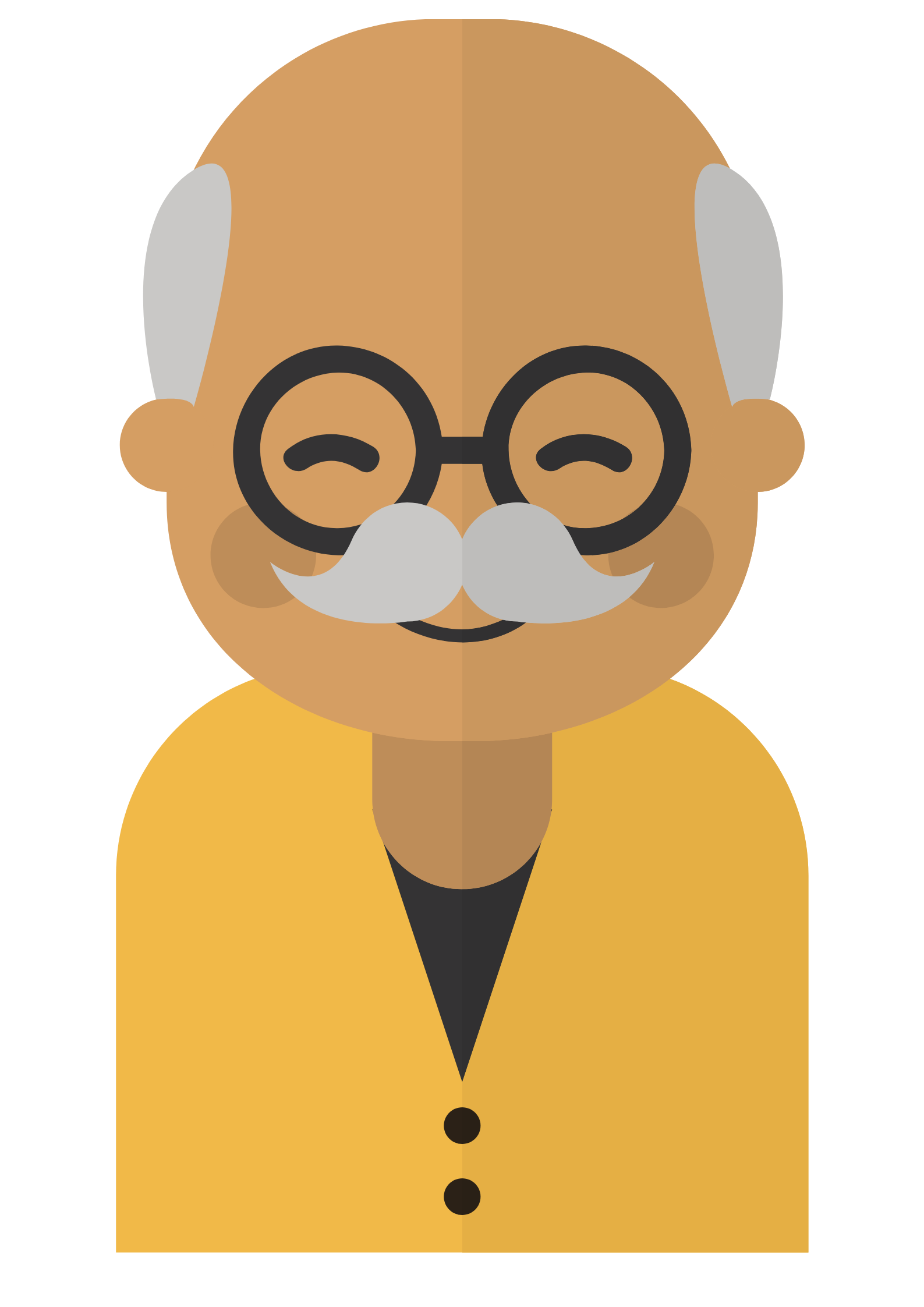 Viết được đoạn văn tả một cụ già mà em biết.
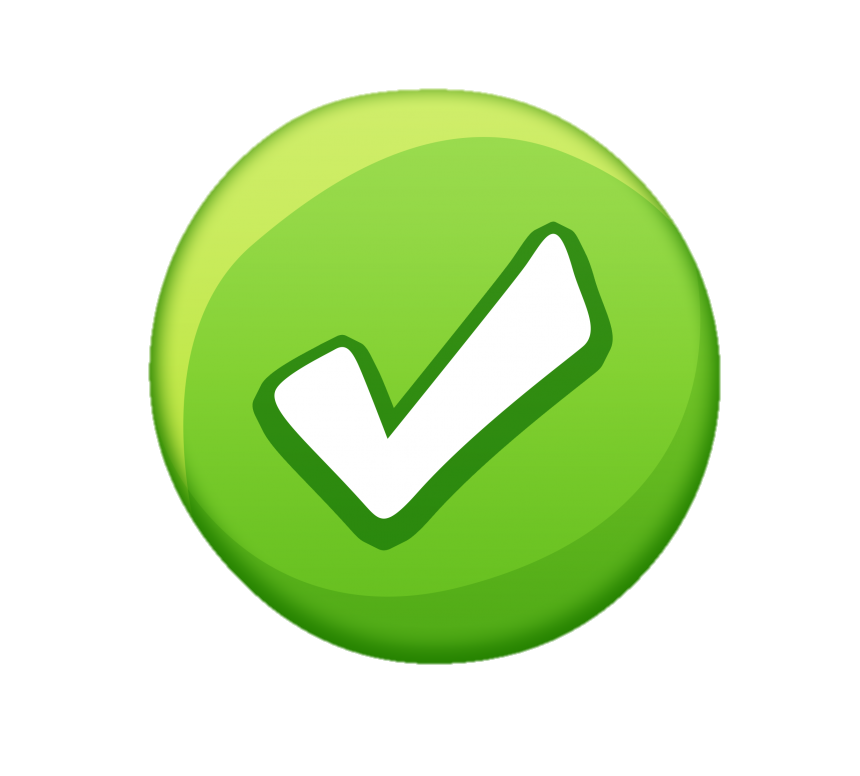